Сложение чисел 
                с
 разными знаками
Москва, 
Зеленоград, ГБОУ СОШ № 1353
 учитель математики Сазыкина Г.В.
Каким числом выражается увеличение любой величины?

Каким числом выражается уменьшение любой величины?

Как называются компоненты при сложении?

Какие числа называются положительными, отрицательными?

Где или как они располагаются на координатной прямой?

Как сравнить два положительных числа, отрицательных числа?

Какое число больше положительное или отрицательное?

Что меньше отрицательное число или ноль?
Москва,  Зеленоград, ГБОУ СОШ № 1353  учитель математики Сазыкина Г.В.
Устный счет.

5,6 + 7,7 =…   ,            - 5,6 + 7,7 =…  ,           - 5,6 + 0 = …
   Что значит прибавить к числу a число b?
Как может измениться число а от прибавления к нему числа b?

- 6 + 6 = … ,     9,1 + ( - 9,1) = …
Какие числа называются противоположными?
Чему равна их сумма?

- 3, 2 + ( - 8, 1) = … ,    - 4,9 + ( - 3, 7) = …  
Как сложить два отрицательных числа?
Москва,  Зеленоград, ГБОУ СОШ № 1353  учитель математики Сазыкина Г.В.
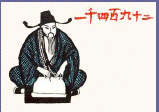 ( − )      +        ( − )          =        ( − )
       ДОЛГ     +     ДОЛГ         =      ДОЛГ

         ( + )       +         ( + )        =       ( + )
Имущество + Имущество = Имущество

              ДОЛГ + Имущество = ?
Москва,  Зеленоград, ГБОУ СОШ № 1353  учитель математики Сазыкина Г.В.
Решение задачи «Бережливый хозяин»
          Бережливый хозяин должен знать как размер своего
 имущества так и свои долги. 
   И вот однажды ростовщик решил посчитать с прибылью для
себя или с убытком он прожил этот месяц?Если:1) первый человек отдал ему 32,4 меры своего долга;2) второму отдал ему половину этих  денег;          3) на пожертвование башни пожертвовал 30,8 меры;4) третий вернул 17,6 меры;         5) и последняя сделка принесла доход в 10 мер.Составить выражение и вы узнаете в каком веке это было?
Ответ:  32,4-32,4:2-30,8+17,6+10=13. В 13 веке.
Москва,  Зеленоград, ГБОУ СОШ № 1353  учитель математики Сазыкина Г.В.
Классная работа.
Сложение чисел с разными знаками.
Чтобы сложить два числа с разными знаками,
 надо:         1) из большего модуля слагаемых вычесть меньший;         2) поставить перед полученным числом знак того
            слагаемого, модуль которого больше.
Например:         1) 4,1 + ( -2,3) = +(4,1 – 2,3) = 1,8;         2) 1,5 + ( -3,9) = -(3,9 – 1,5) = -2,4;
Москва,  Зеленоград, ГБОУ СОШ № 1353  учитель математики Сазыкина Г.В.
. Сложение чисел с разными знаками. Математика 6 класс. Задачи. Примеры. Тесты.
http://www.matematika-na.ru/6class/mat_6_33.php
Найдите значение выражения: А)     ( - 15,9 )   +   81,7     = …          А)     2,7   +   ( - 1,3 )     =   …      B)     34,5   +   ( - 33,6 )     =  …         B)     1,3   +   ( - 2,1 )     =  …   C)   ( - 75,7 )   +   74,6       =  …          C)   ( - 13,6 )   +   3,9     =  …     D)    53,3    +   ( - 77,8 )     = …           D)   11,5    +   ( - 17,6 ) =  …
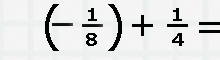 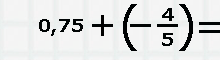 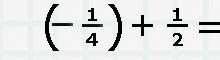 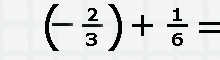 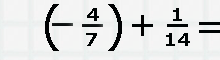 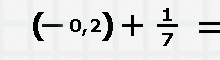 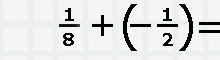 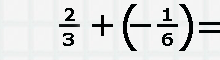 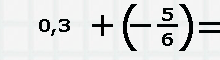 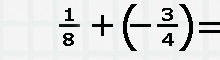 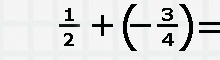 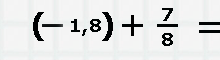 Москва,  Зеленоград, ГБОУ СОШ № 1353  учитель математики Сазыкина Г.В.
Выполнить № 1066 ( а, ж, и, о - в парах с проверкой)
Ответы: а) 20,  ж) 0,61,  и)                        о)
Выполнить № 1066 (самостоятельная работа)

1 вариант   б, з, к, н, р.

Ответы:   б) – 20,  з)  - 0,9,  к)          ,  н)             ,  р)  0.

2 вариант    г, е, м, п, р.

Ответы:    г)  - 40,  е)  1,2 ,   м)           ,   п)           ,  р)  0.
Москва,  Зеленоград, ГБОУ СОШ № 1353  учитель математики Сазыкина Г.В.
А
D
В
С
- 1
0
1
Придумайте примеры по данным рисункам
Москва,  Зеленоград, ГБОУ СОШ № 1353  учитель математики Сазыкина Г.В.
Задание на дом: п. 33, правила, 

№ 1079(2) задача на повторение,

№ 1081(а-е), 

№ 1082,

№ 1083.
Москва,  Зеленоград, ГБОУ СОШ № 1353  учитель математики Сазыкина Г.В.